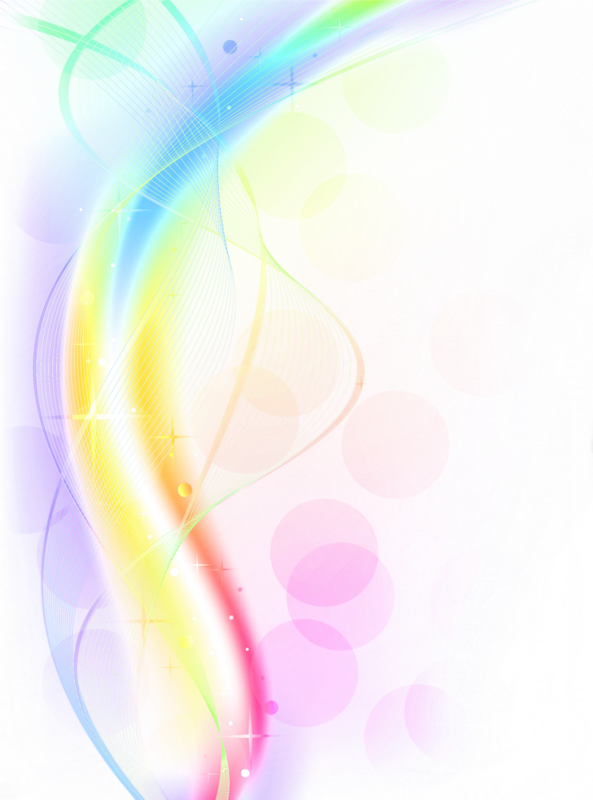 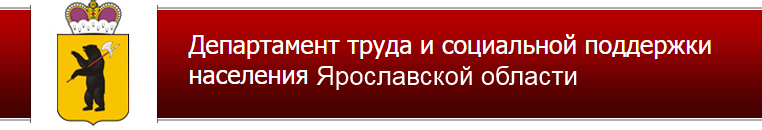 Перспективы развития служб медиации и примирения в социально-реабилитационных центрах для несовершеннолетних Ярославской области
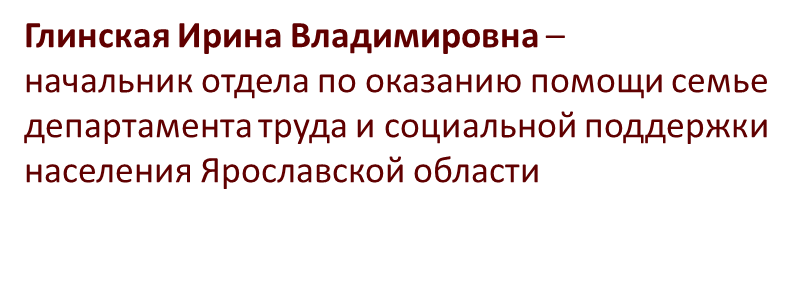 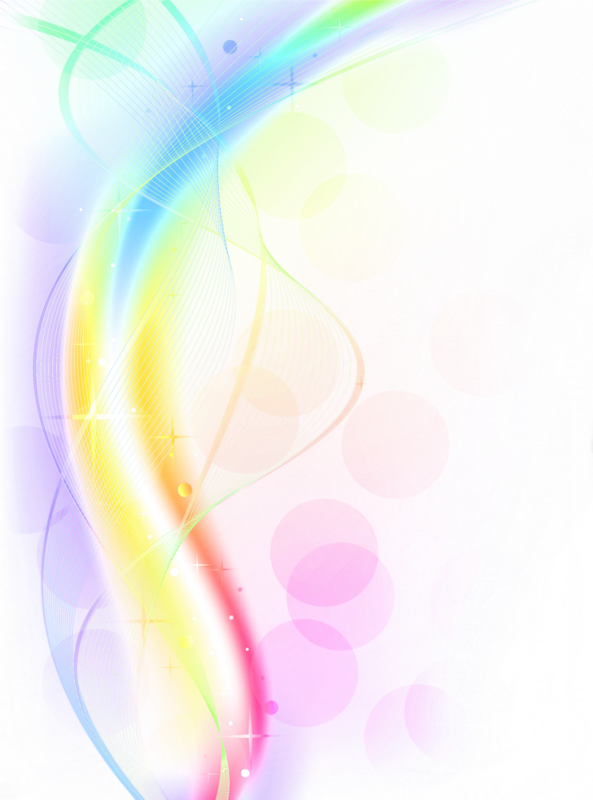 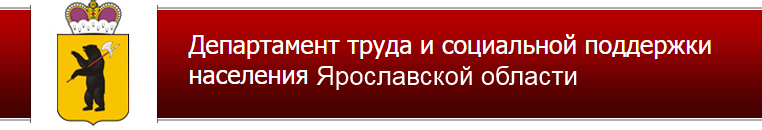 ИНФРАСТРУКТУРА СЕТИ УЧРЕЖДЕНИЙ 
СОЦИАЛЬНОГО ОБСЛУЖИВАНИЯ НЕСОВЕРШЕННОЛЕТНИХ
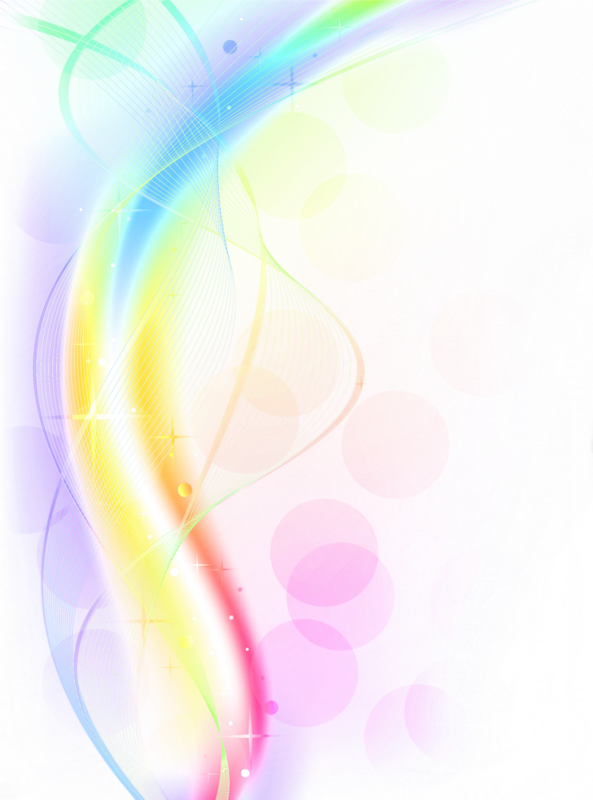 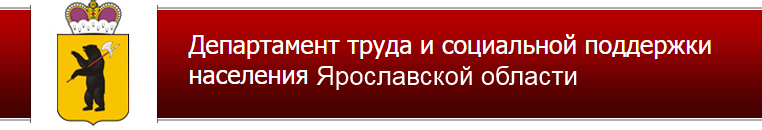 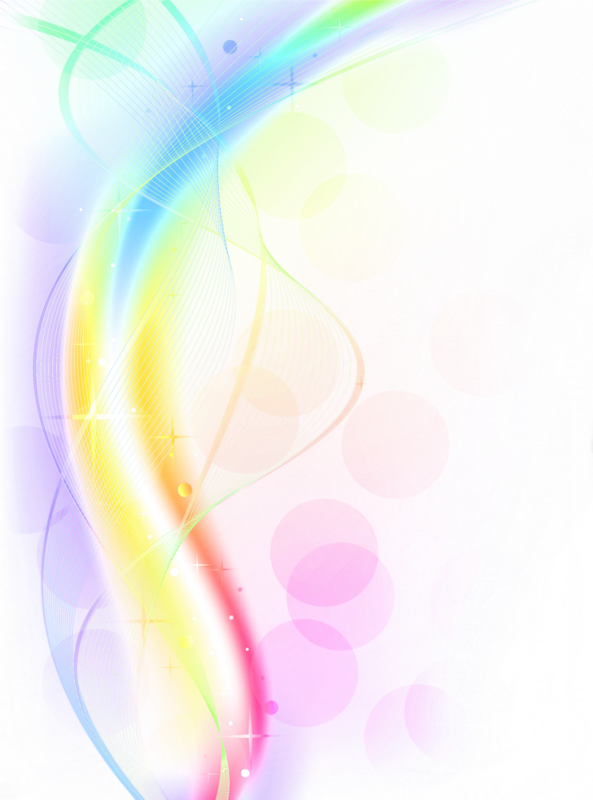 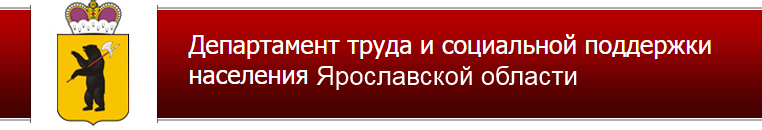 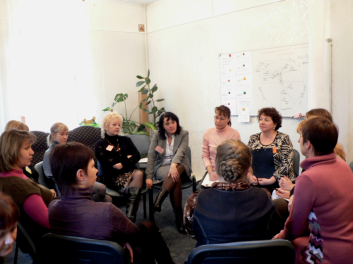 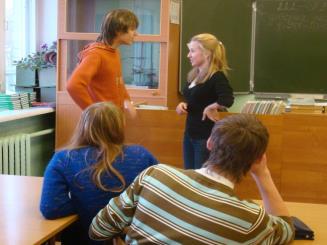 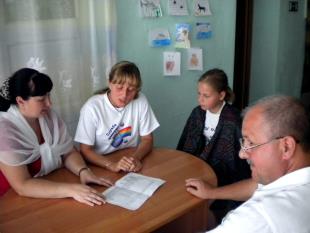 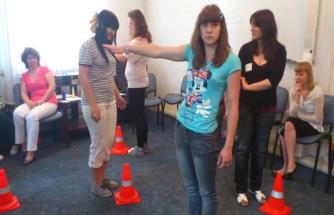 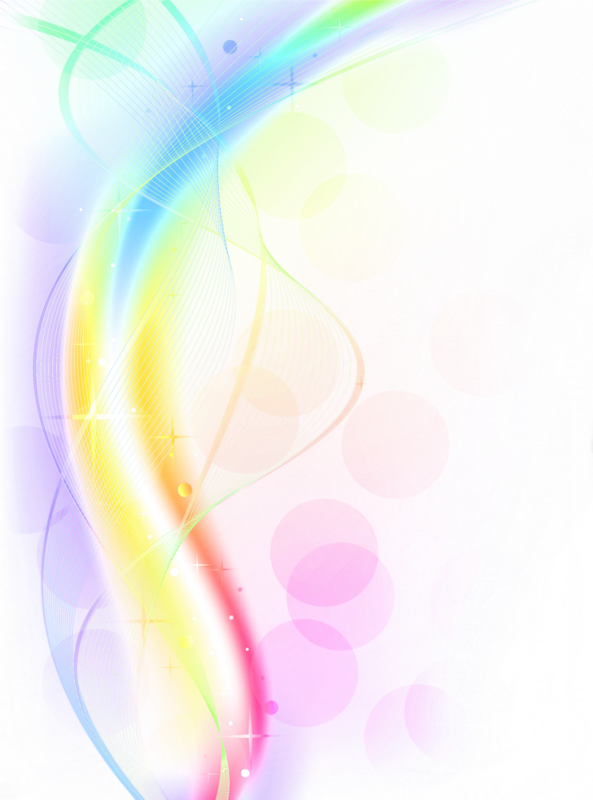 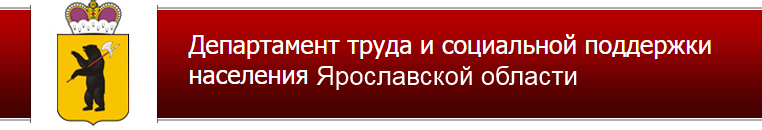 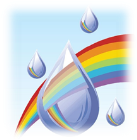 За 2011-2013 годы центром «Наставник»:
разработана и апробирована программа отбора и подготовки волонтеров из числа старшеклассников; 
проведено 25 занятий для 46 волонтеров, которые участвовали как в работе службы примирения центра «Наставник», так и в работе  служб примирения школ;
проведено 4 семинара для педагогов, организующих Службы примирения в школах; 
разработано примерное положение о Службе примирения, алгоритм подготовки и проведения примирительных встреч, механизм организации деятельности службы примирения.
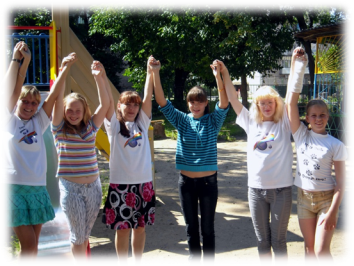 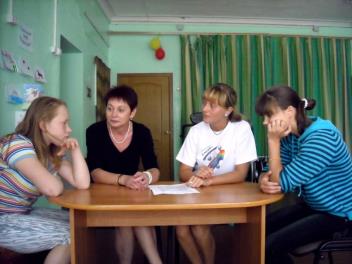 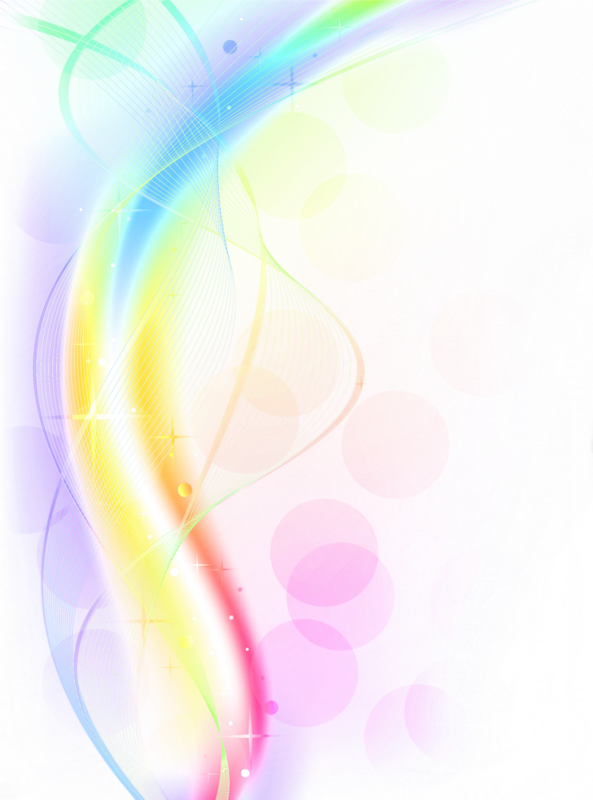 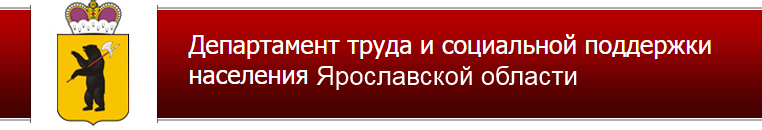 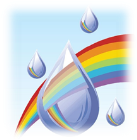 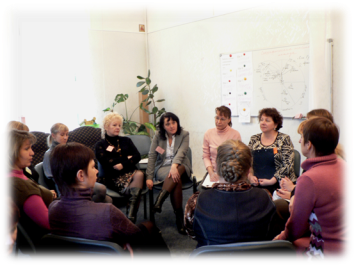 Основная проблематика случаев:

агрессивное поведение подростков в отношении окружающих
игнорирование требований взрослых
воровство
ложь
самовольные уходы из дома
нарушение детско-родительских отношений
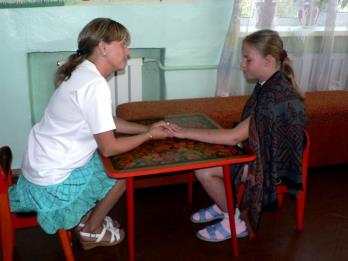 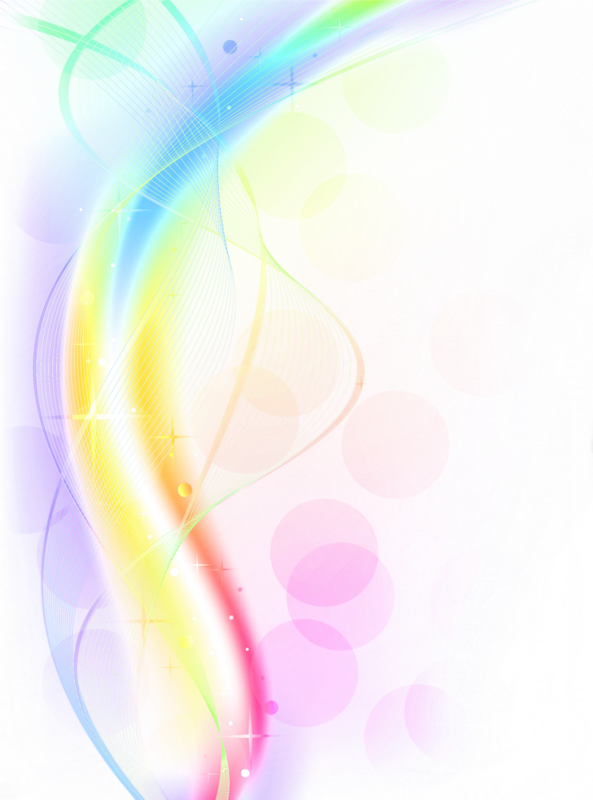 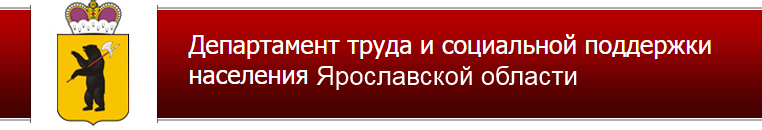 Критерии отбора случаев:
Наличие  конфликтной ситуации между детьми и (или) взрослым и ребенком
Заинтересованность обеих сторон в разрешении конфликтной ситуации
Отсутствие психических заболеваний у участников конфликта, и (или) зависимостей (алкогольной, наркотической) в острой фазе
Наличие ресурса в разрешении конфликта:
а) готовность взрослого и ребенка взять на себя ответственность за разрешение конфликта
б) наличие поддержки со стороны других членов семьи
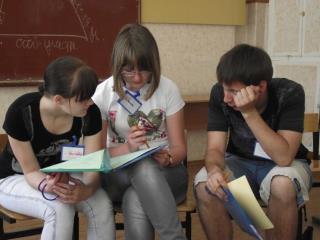 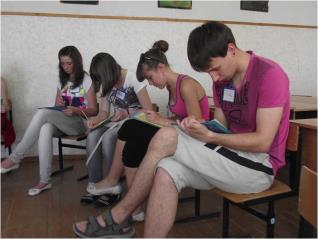 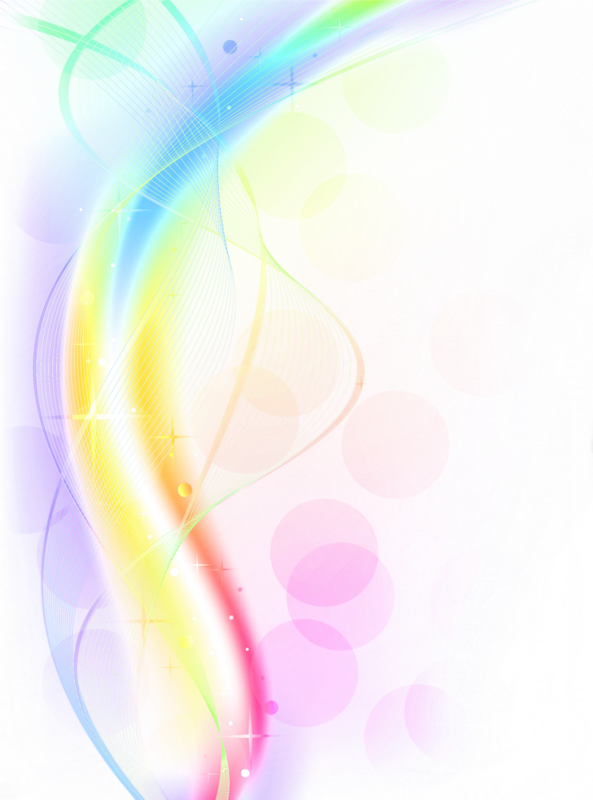 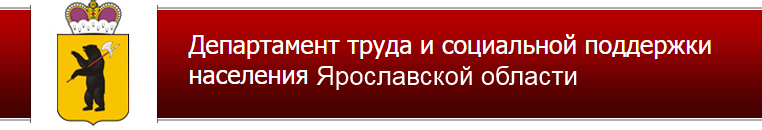 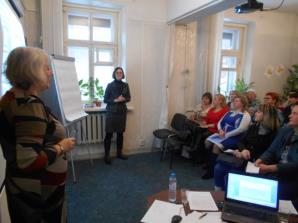 В 2012 году этот проект вошел в региональный план реализации национальной стратегии действий в интересах детей на 2012-2017 годы
2012 год -  выпущен сборник «Служба примирения»
май 2013 года – проведён областной семинар для специалистов детских социозащитных учреждений «Примирительные технологии в работе с конфликтной семьей»
2015 год – выпущен сборник «Становление служб медиации Ярославской области»
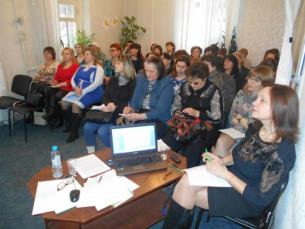 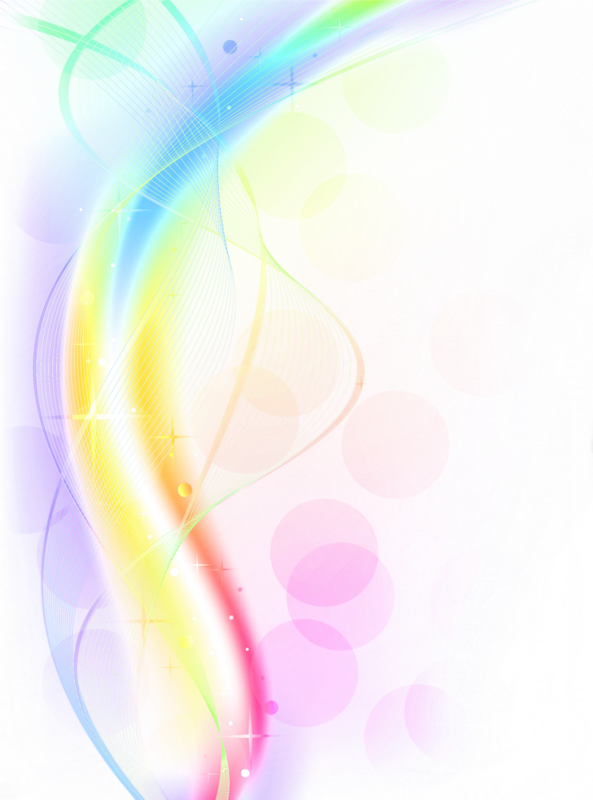 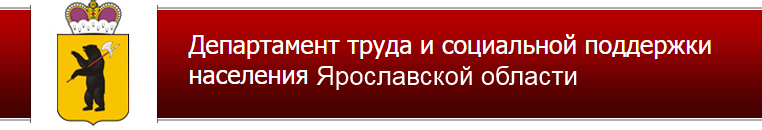 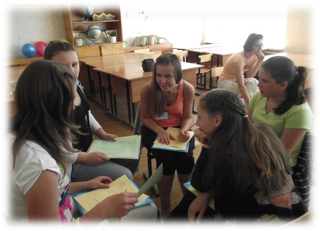 Формы работы по формированию конфликтологической компетентности:
тематические занятия с воспитанниками;
тренинги; 
консультации;
родительские гостиные, 
групповые занятия для 
     родителей,
педагогические часы, 
педагогические советы, 
семинары-практикумы 
     и другие мероприятия
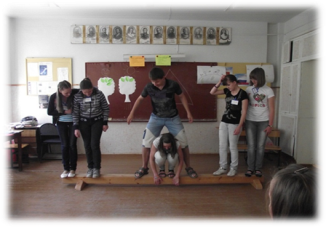 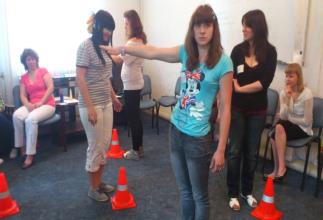 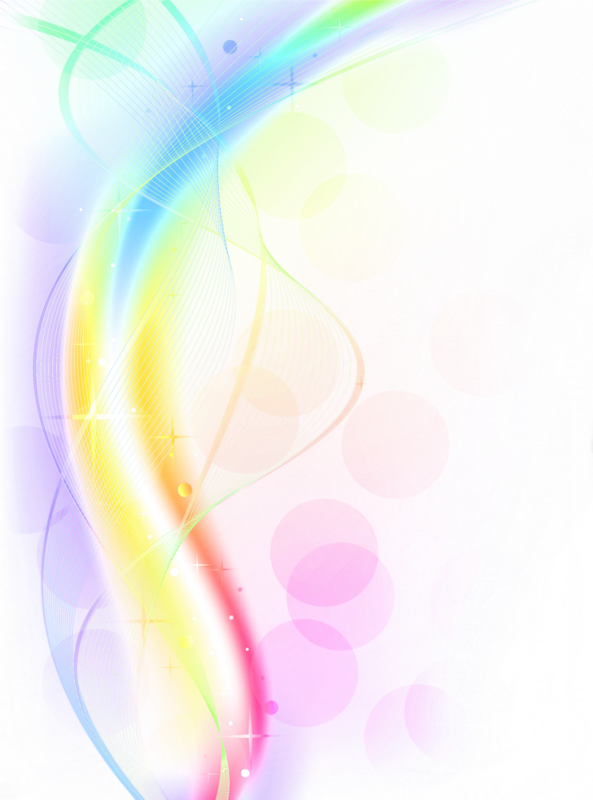 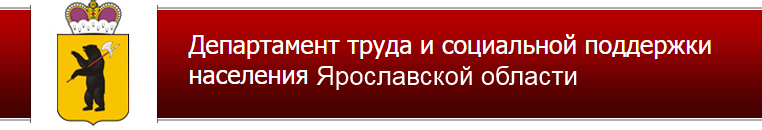 ПЕРСПЕКТИВЫ:

обучение специалистов СРЦ различным формам восстановительных технологий. 
применение медиативных технологий в деятельности специалистов всех СРЦ Ярославской области при методической поддержке центра «Наставник», который будет осуществлять консультирование и супервизию конфликтных случаев в других учреждениях.
продолжение практики привлечения специально подобранных и обученных волонтеров-посредников для разрешения конфликтных ситуаций среди сверстников и в детско-родительских конфликтах.
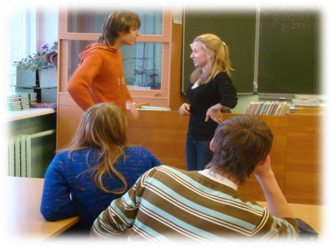 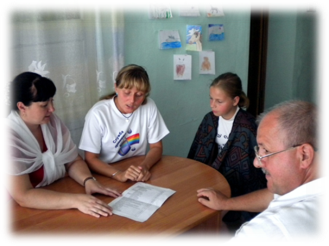 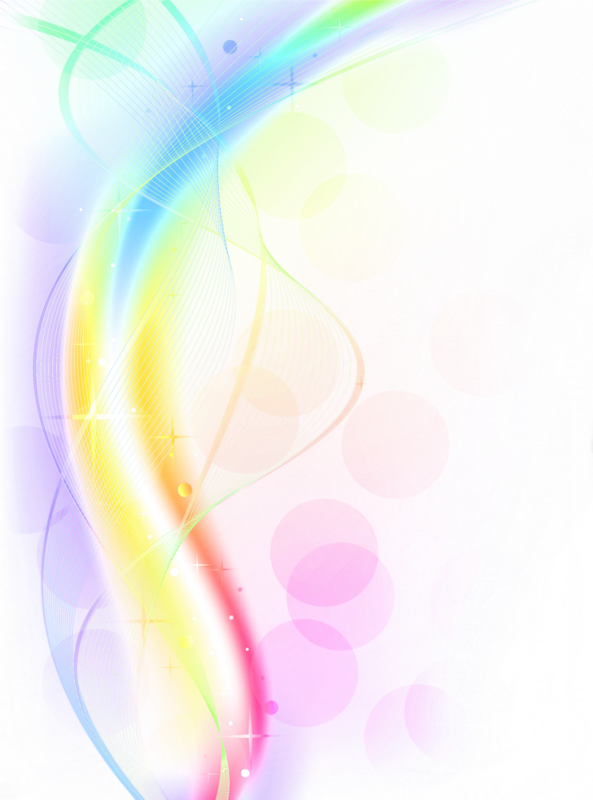 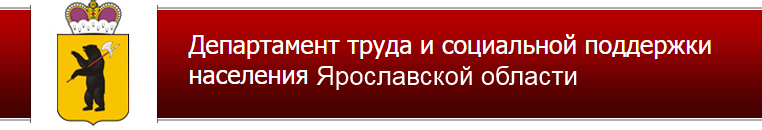 СПАСИБО ЗА ВНИМАНИЕ 
И ПРОЯВЛЕННЫЙ ИНТЕРЕС 
К НАШЕЙ РАБОТЕ!